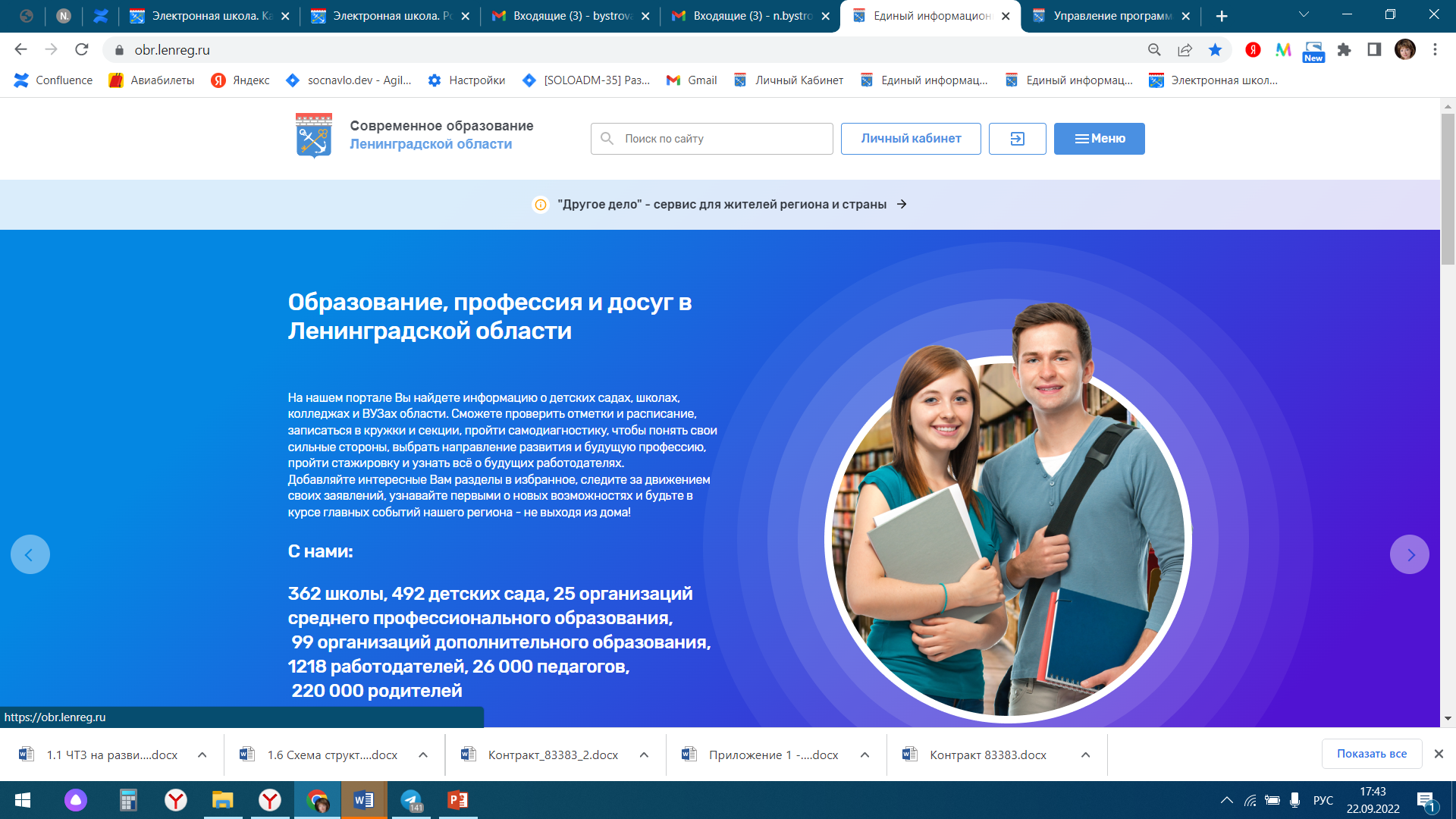 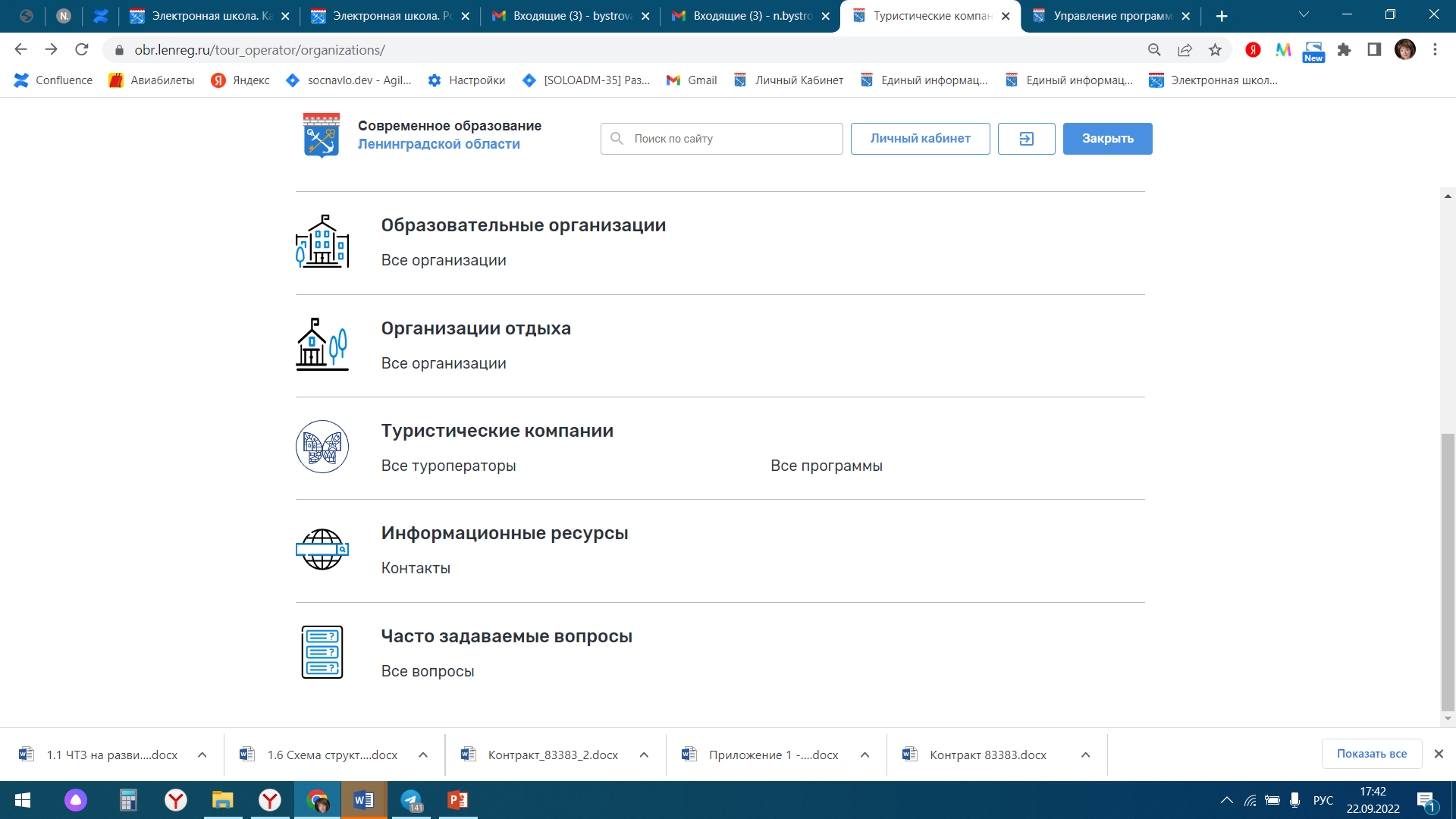 Инструкция по получения социального сертификата на туристическую поездку через единый информационно-образовательный портал ГИС «Современное образование Ленинградской области»
ШАГ 1
Вход по ссылке https://obr.lenreg.ru
Авторизация (для тех, у кого есть логин и пароль) – «ВОЙТИ»
Регистрация (у кого нет логина и пароля):
                           
                           через «Войти через ГОСУСЛУГИ»
                           (рекомендуемый способ)
                                             или
                            через «Зарегистрироваться»
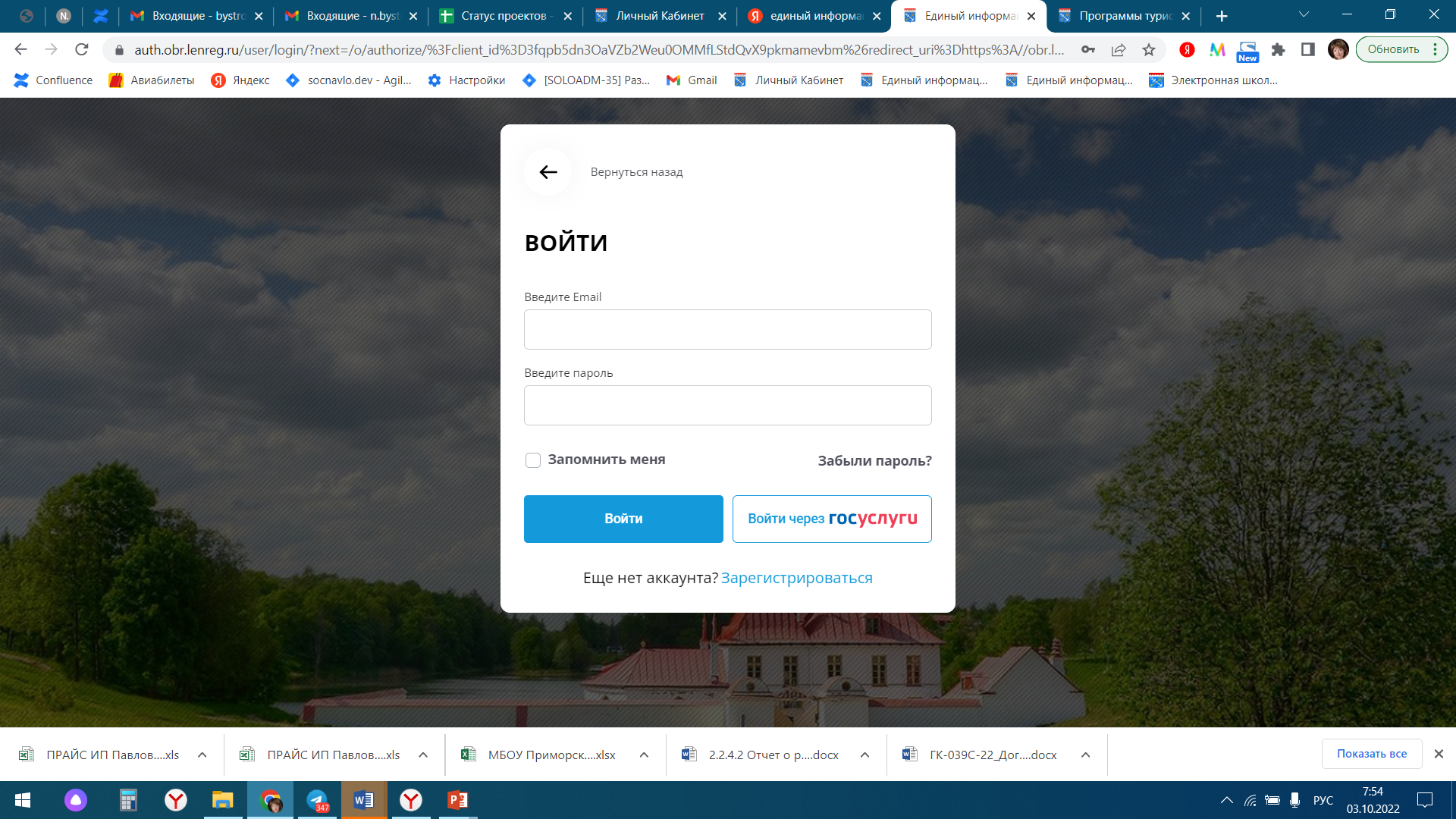 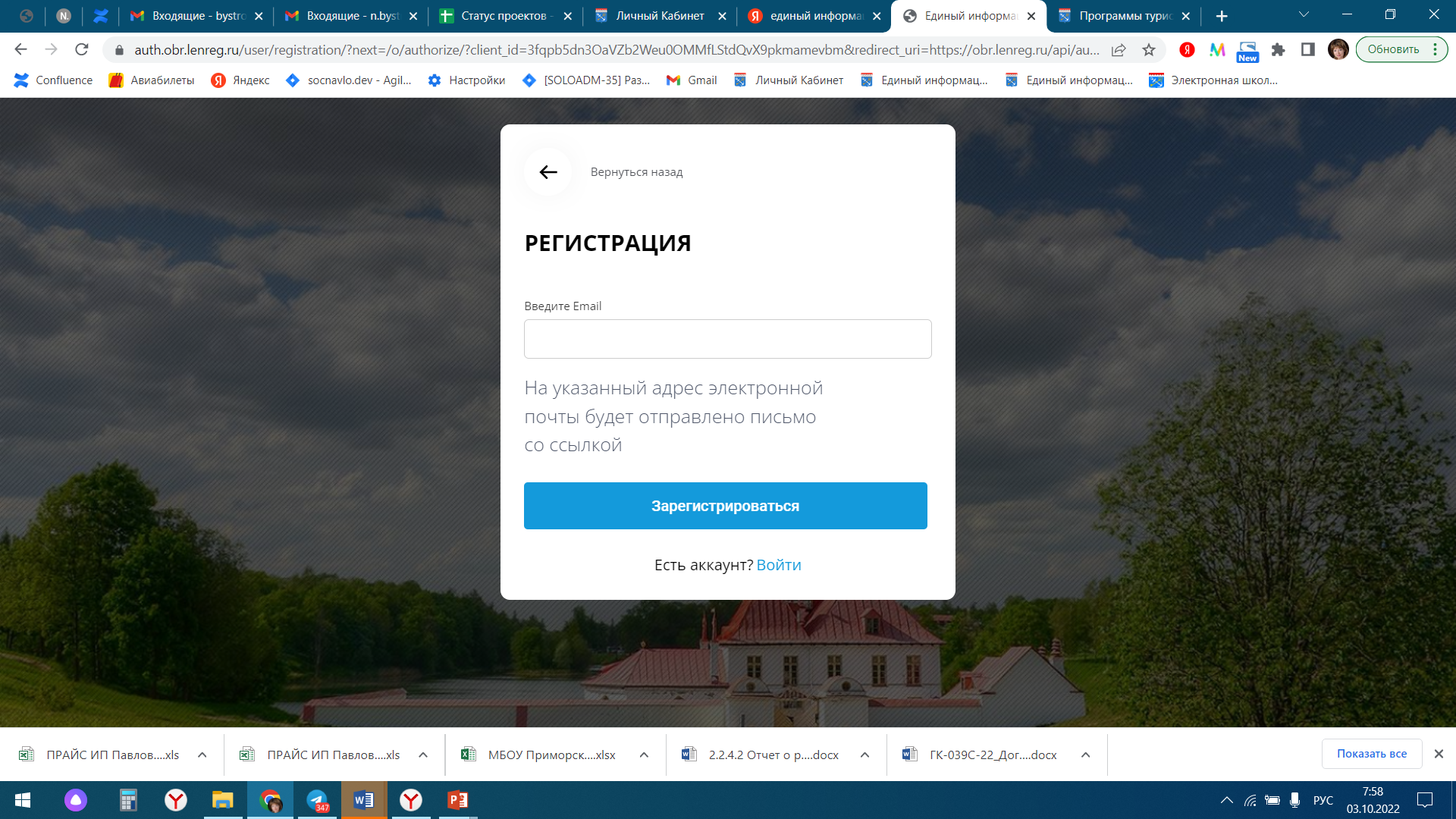 ШАГ 2
После успешной регистрации и авторизации получаем доступ в Личный кабинет
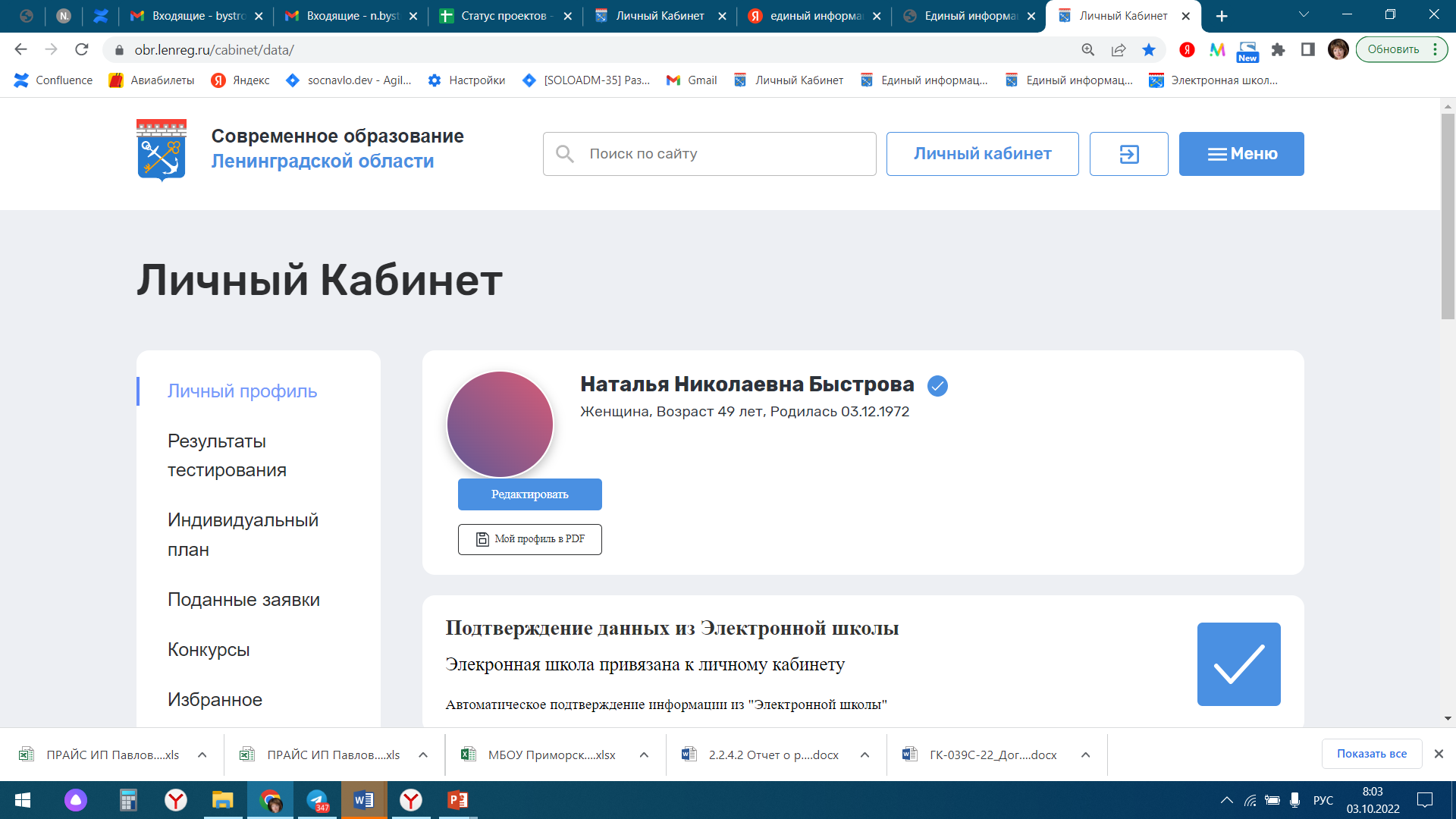 ШАГ 3
Подтверждение данных в подсистеме «Электронная школа»:




Нажимаем на кнопку               

Происходит переход на страницу входа в подсистему «Электронная школа»
После ввода логина и пароля от подсистемы «Электронная школа» в личном кабинете появится значок
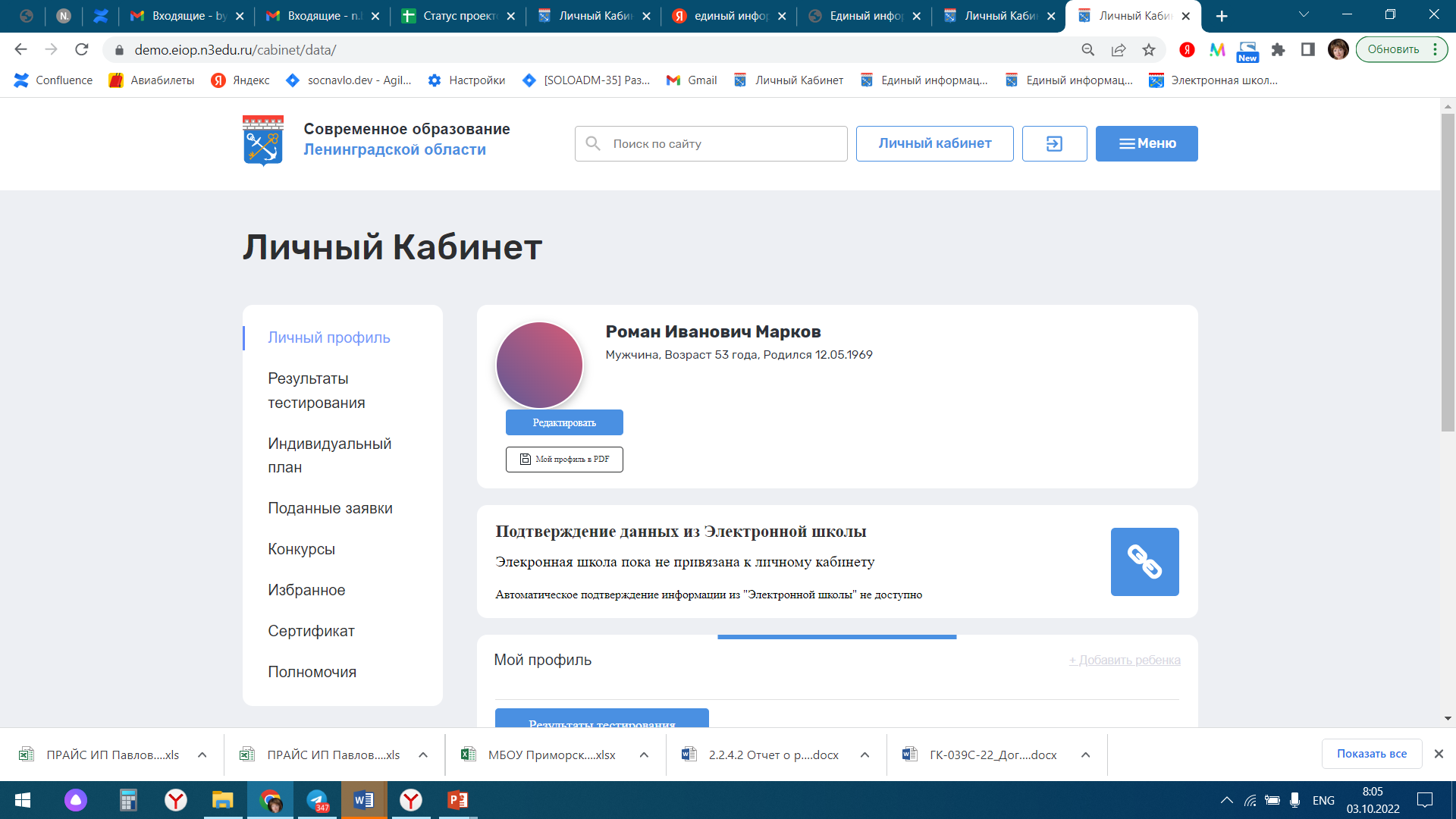 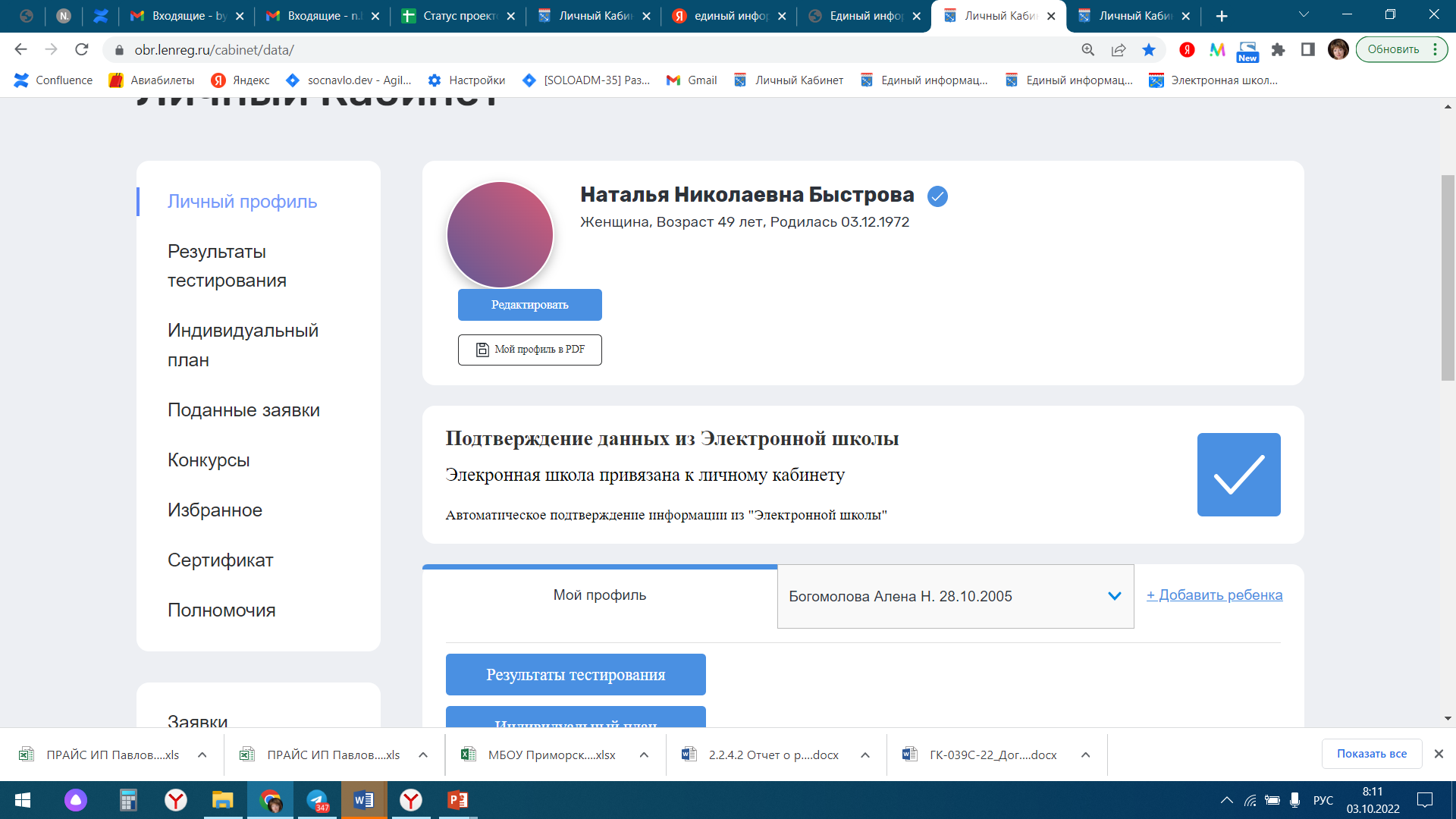 ШАГ 4
Успешная синхронизация между подсистемами ГИС СОЛО позволяет добавлять детей в личный кабинет родителя – «Добавить ребенка»

Поочередно выбираем и добавляем детей в свой личный кабинет
Проверка сведений в личном кабинете
В личном кабинете родителя автоматически формируются сведения о детях (документы, история поступлений, обучение в учреждении дополнительного образования, достижения участий в конкурсах)
Заявка на сертификат
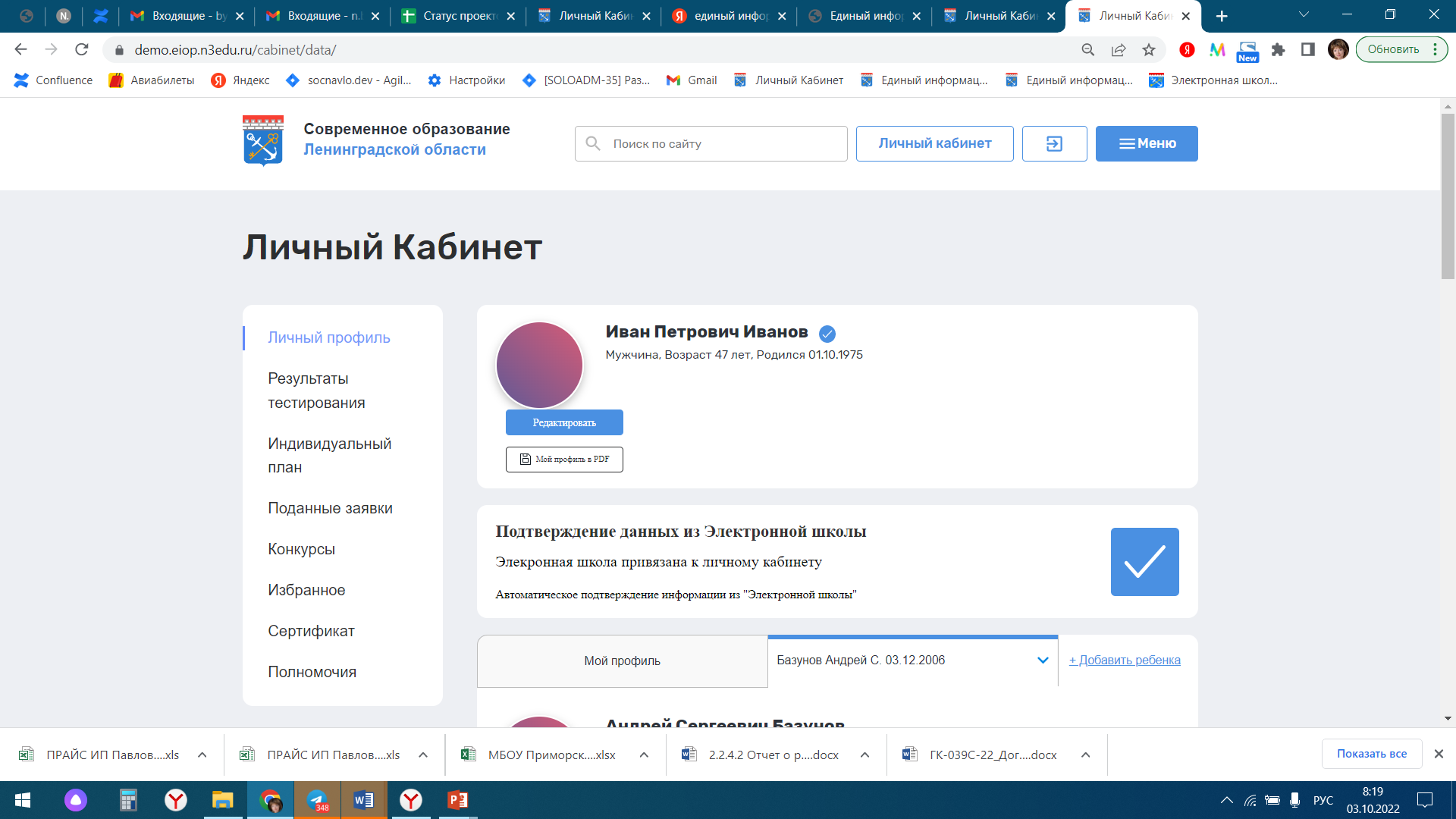 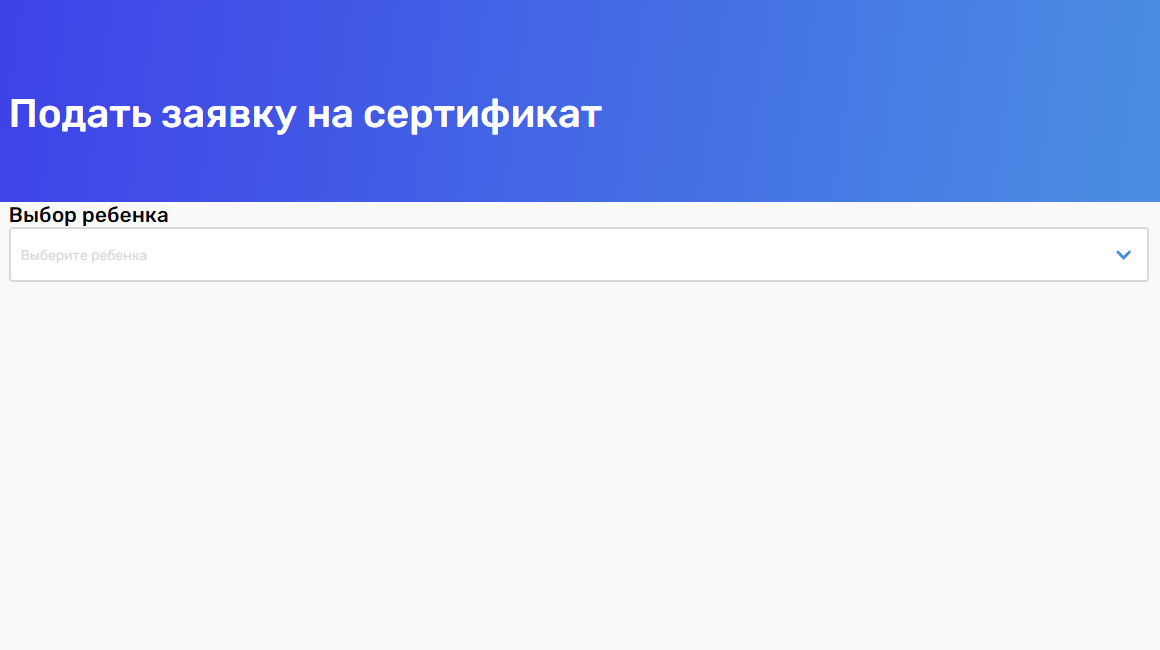 В личном кабинете                                      2. После нажимаем «Подать заявку»        
слева находится кнопка		                    и выбираем ребёнка, на которого 
«Сертификат» 				        оформляем сертификат.
Время действия сертификата – 5 рабочих дней.Не откладывайте оформление заявки на турпоездку!
Заявка на турпоездку_шаг 1
После согласования сертификат он появляется в перечне сертификатов (Личный кабинет – Сертификаты)
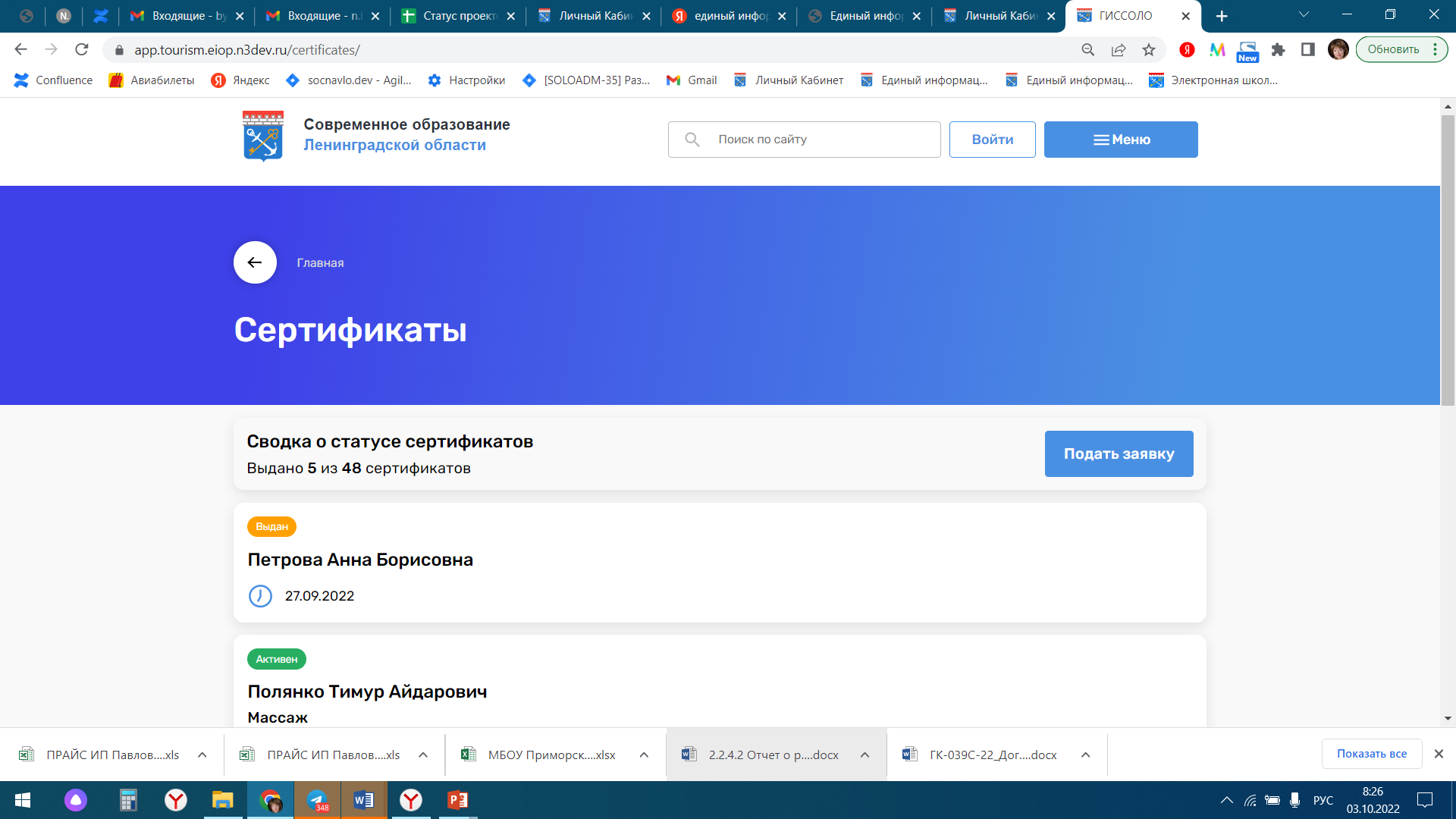 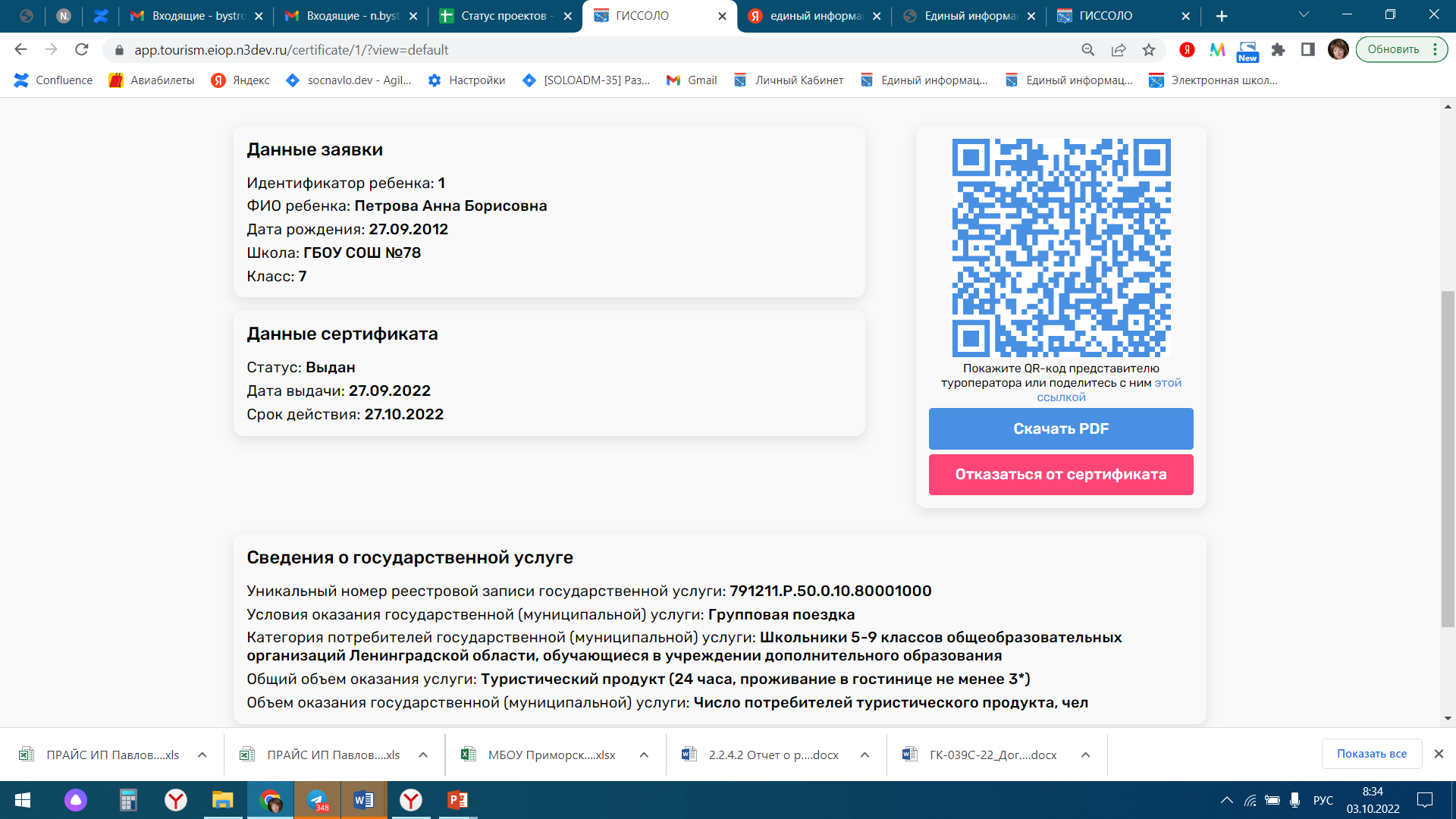 Заявка на турпоездку_шаг 2
Выбор поездки (МЕНЮ – около кнопки Личный кабинет)



Изучаем перечень 
турпоездок на текущий год
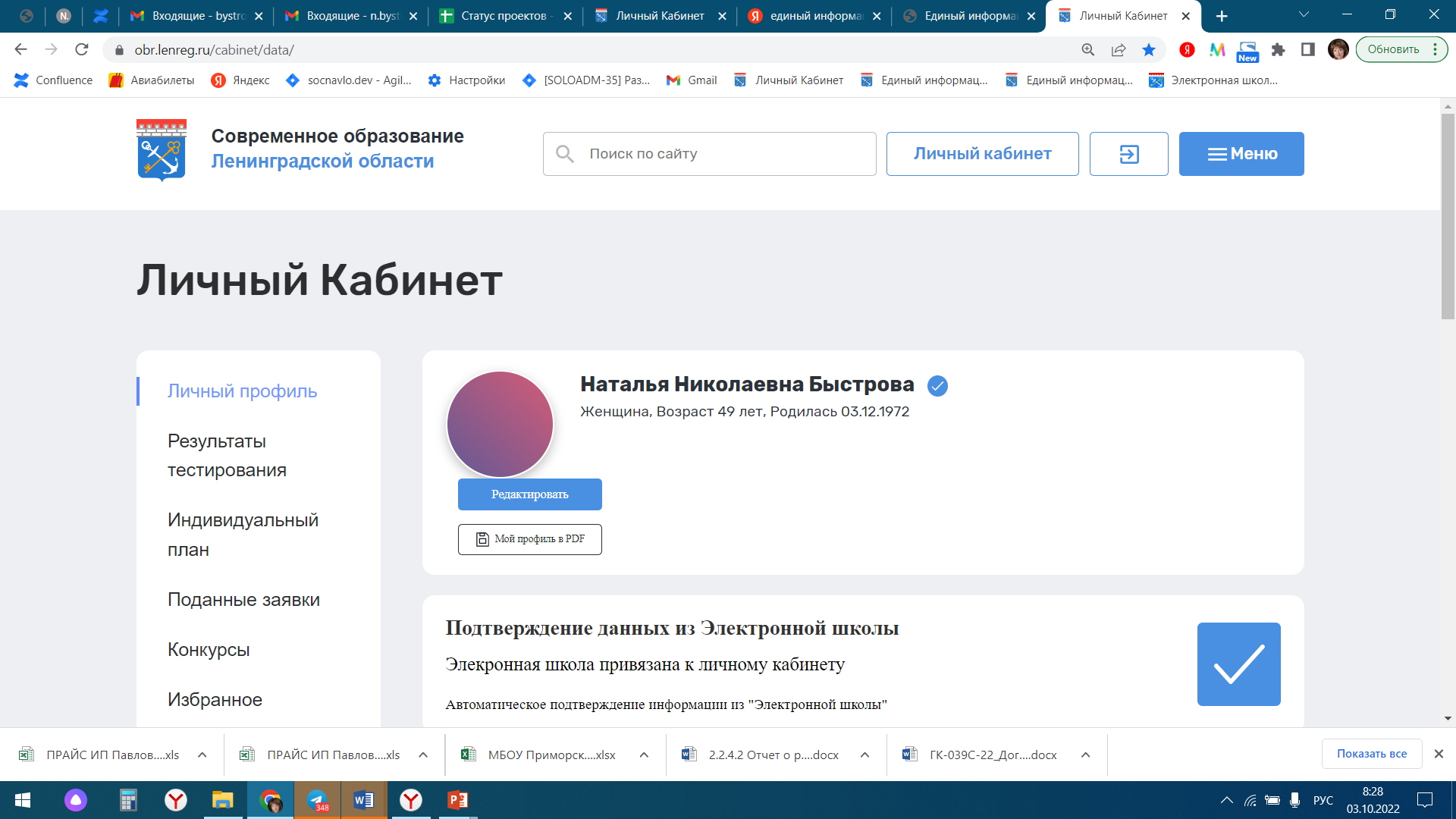 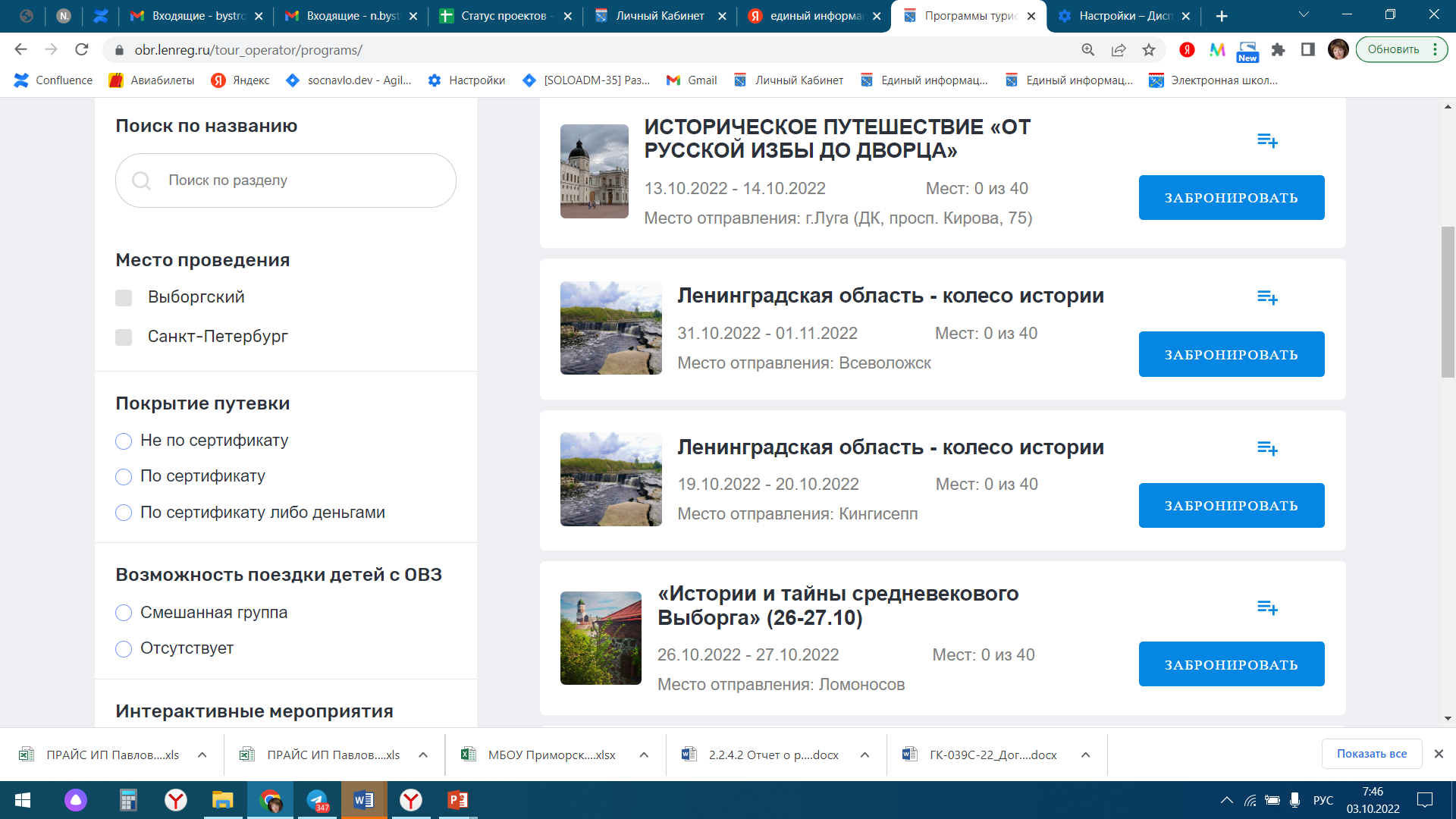 Заявка на турпоездку_шаг 3
После выбора турпоездки, переходим к формированию заявки на нее – «Забронировать»

Проверяем сведения
подаваемой заявки,
отправляем ее 

Далее получаем от 
туроператора проект 
договора, 
заключаем договор, 
готовимся к поездке

Приятного путешествия!!!
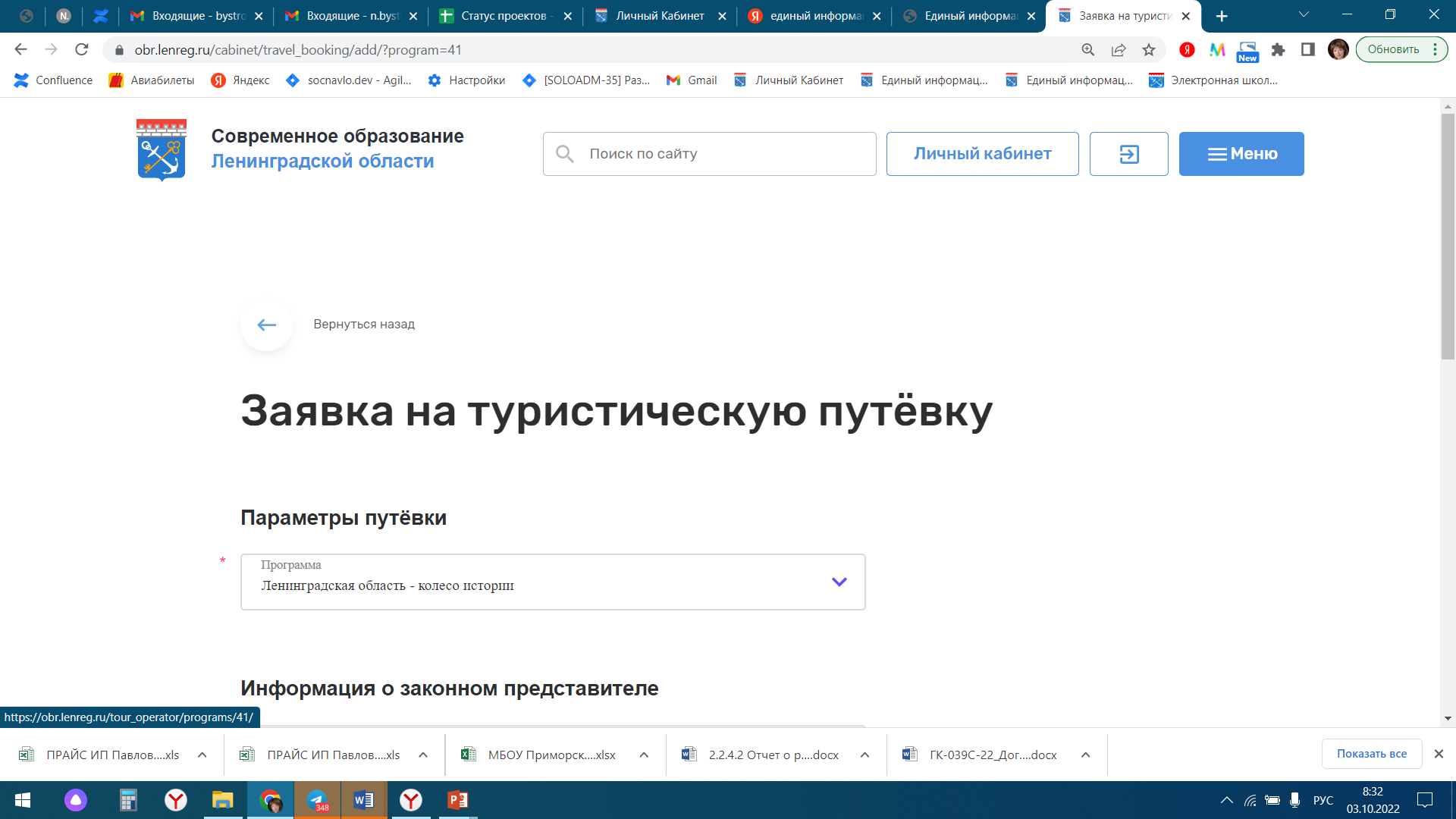